大中票券債券市場展望雙週報
2018/6/4
Peter Tsai
市場回顧
美債利率過去兩周主要從高檔下修，自10年期利率衝上3.10%後，美中貿易戰、西班牙及義大利政局不穩，引導美債利率自高點下跌，最低收在2.80%下方。上週五美債利率收在2.9022%。台債利率受美債利率影響，10Y利率跌破1.0%，但跌幅有限，追價買盤謹慎。上週收盤，5年券收在0.71%，10年券收在0.9953%。
歐債十年期利率走勢圖
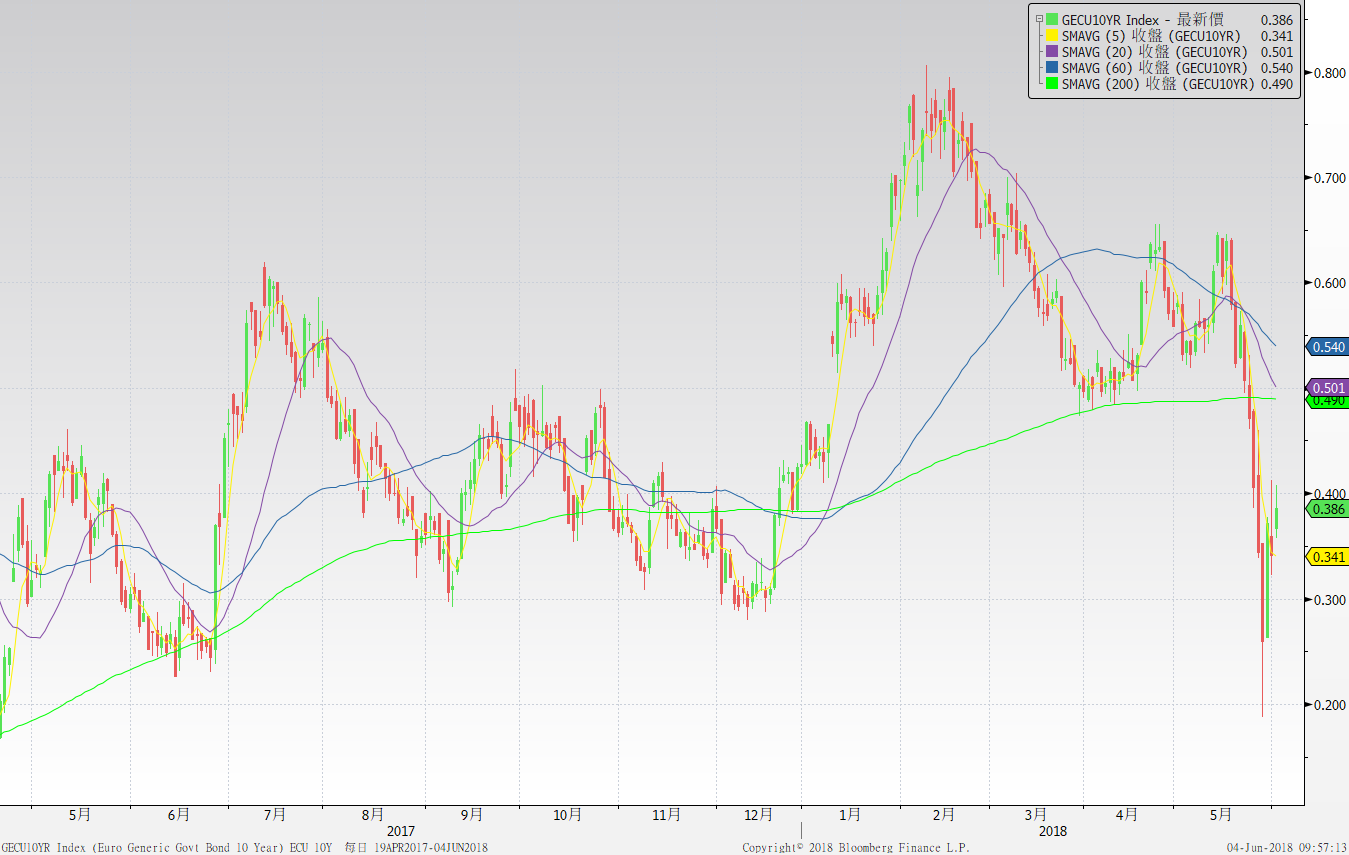 美債十年期利率走勢圖
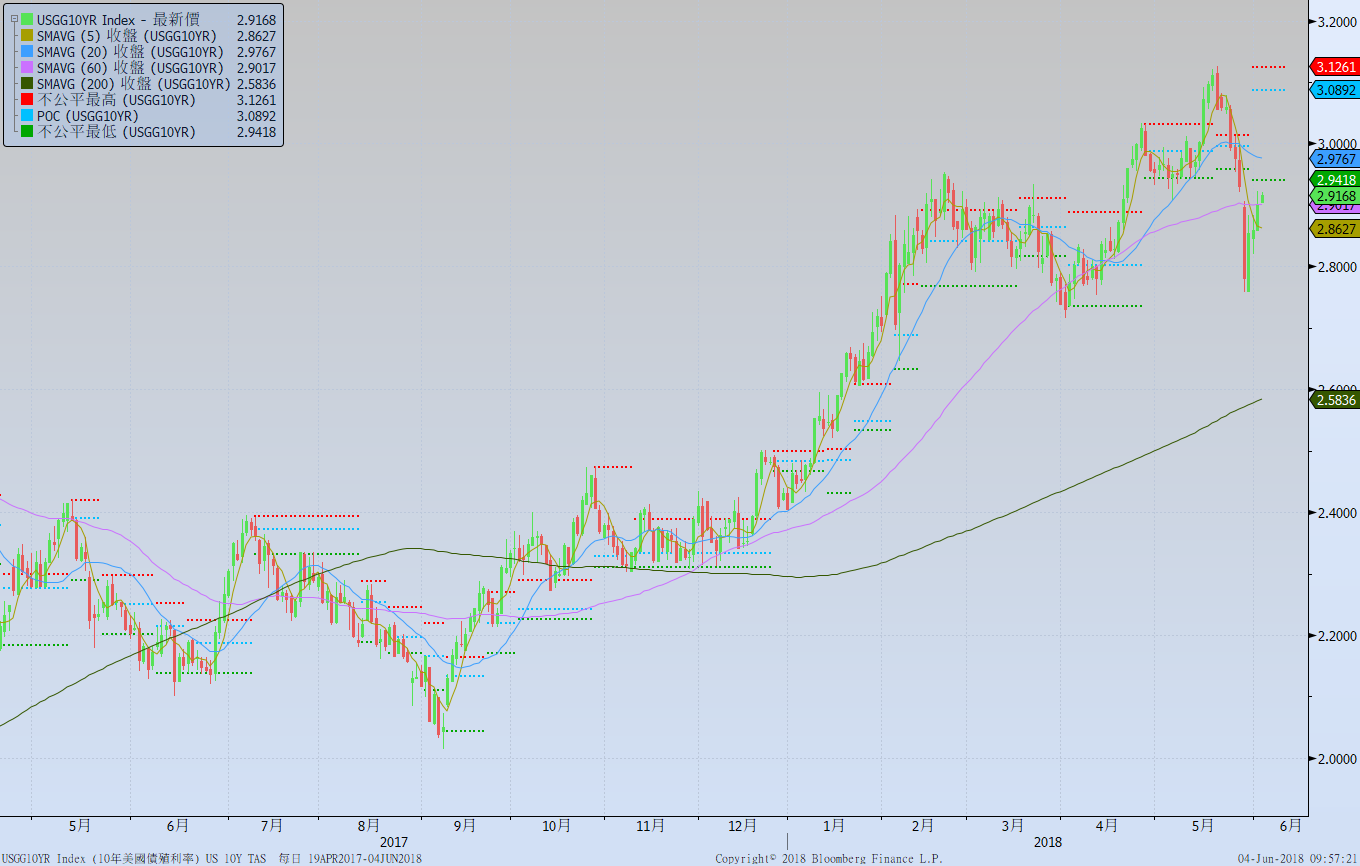 日債十年期利率走勢圖
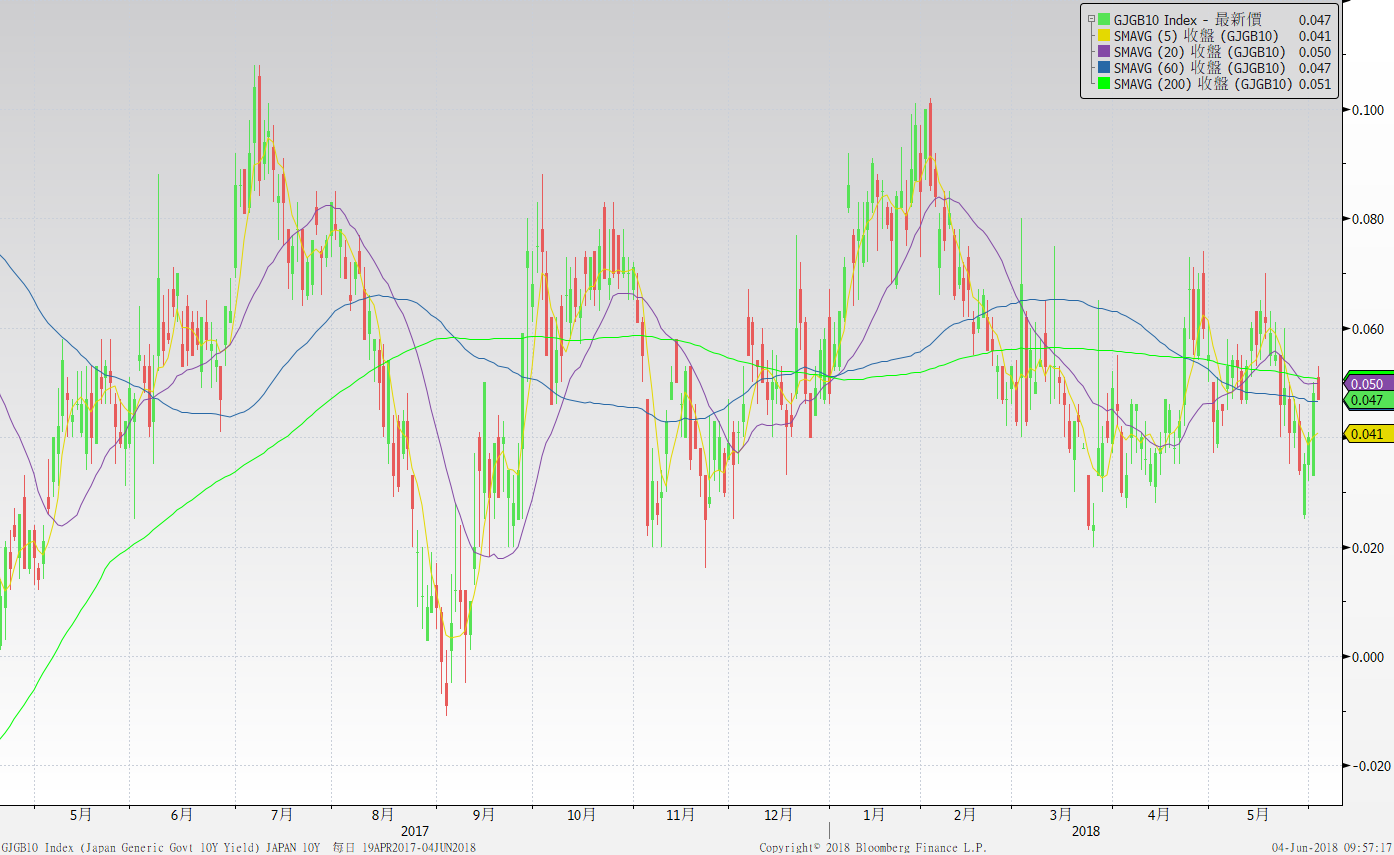 台債十年期利率走勢圖
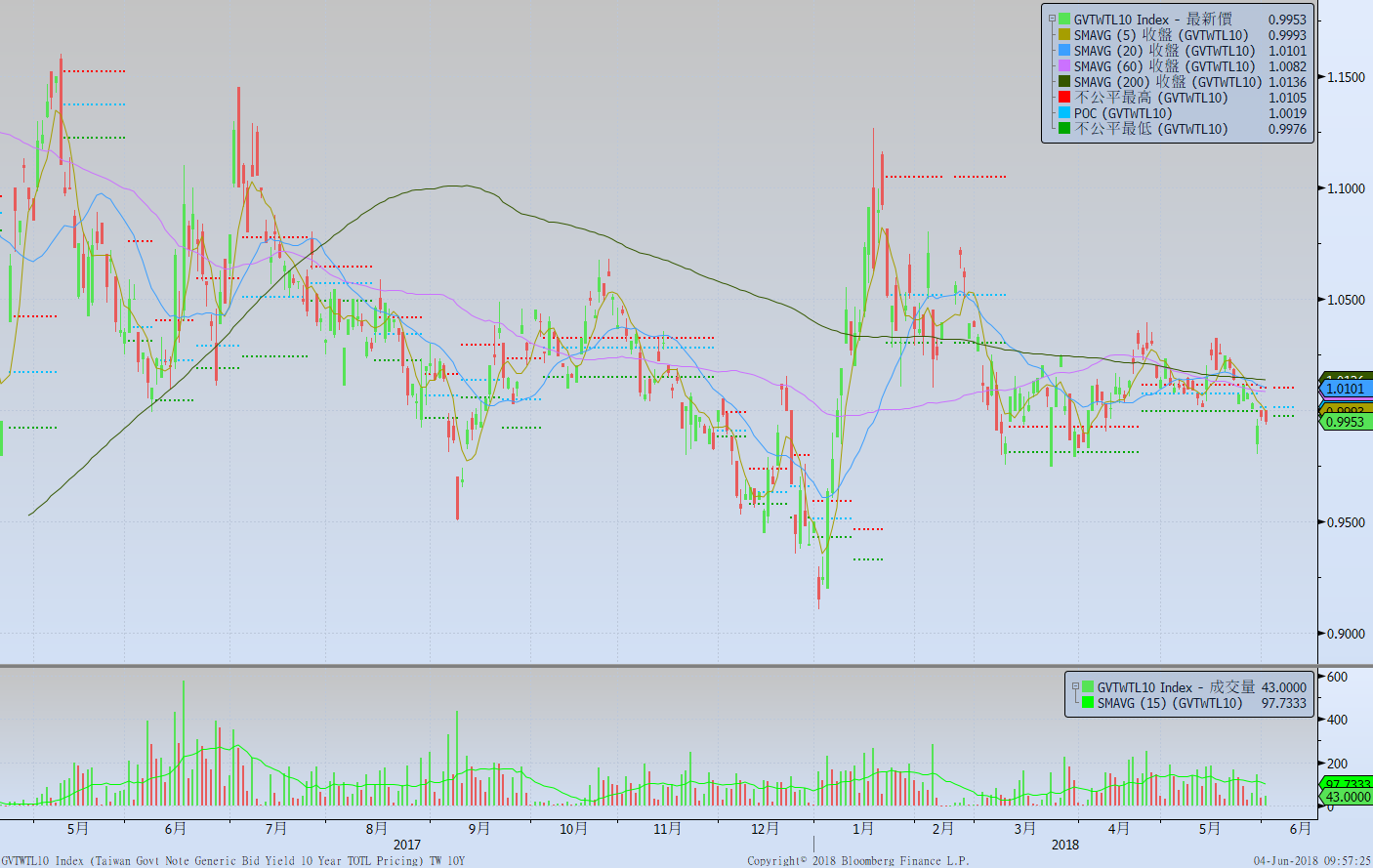 主要國家殖利率曲線
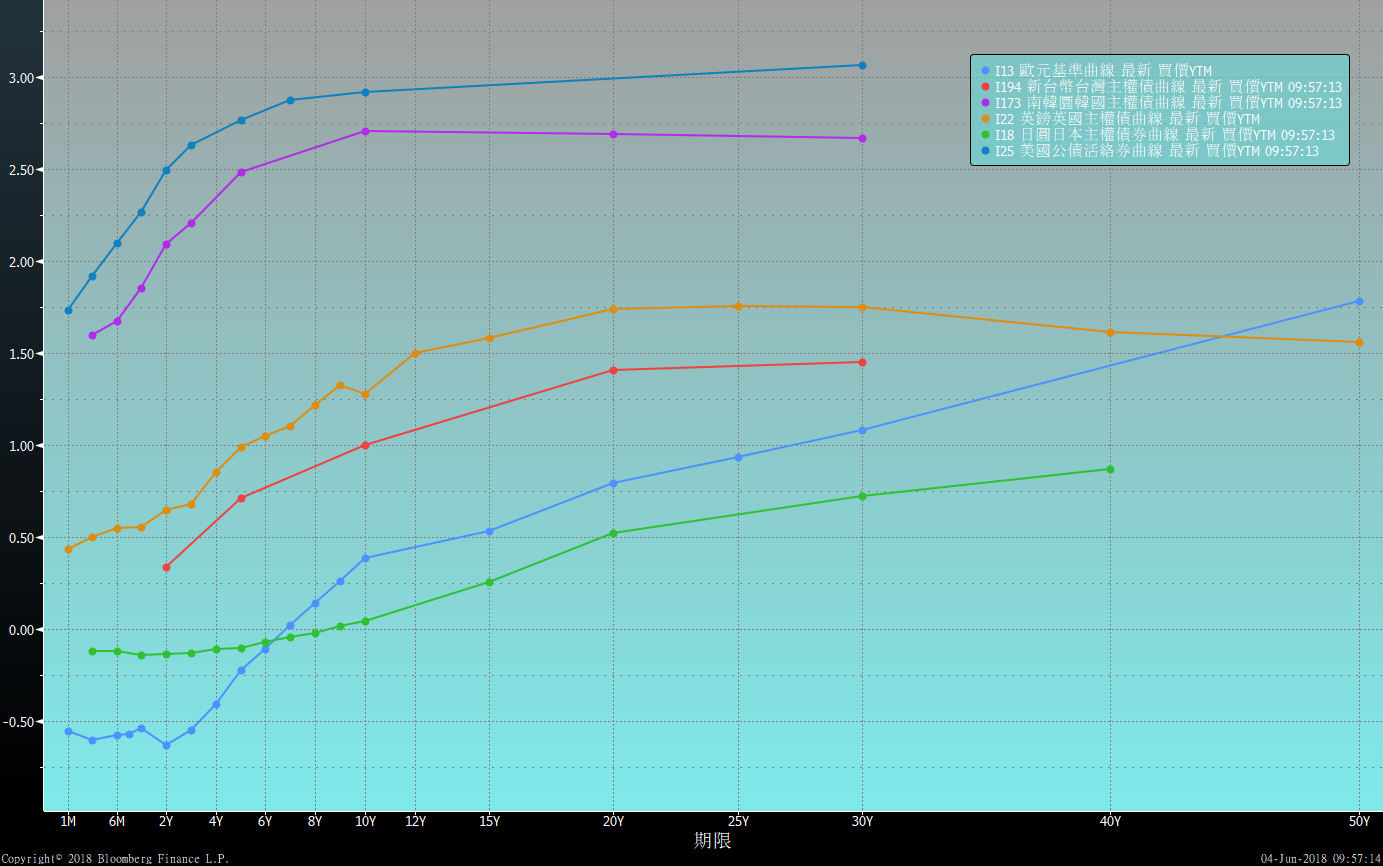 原物料指數
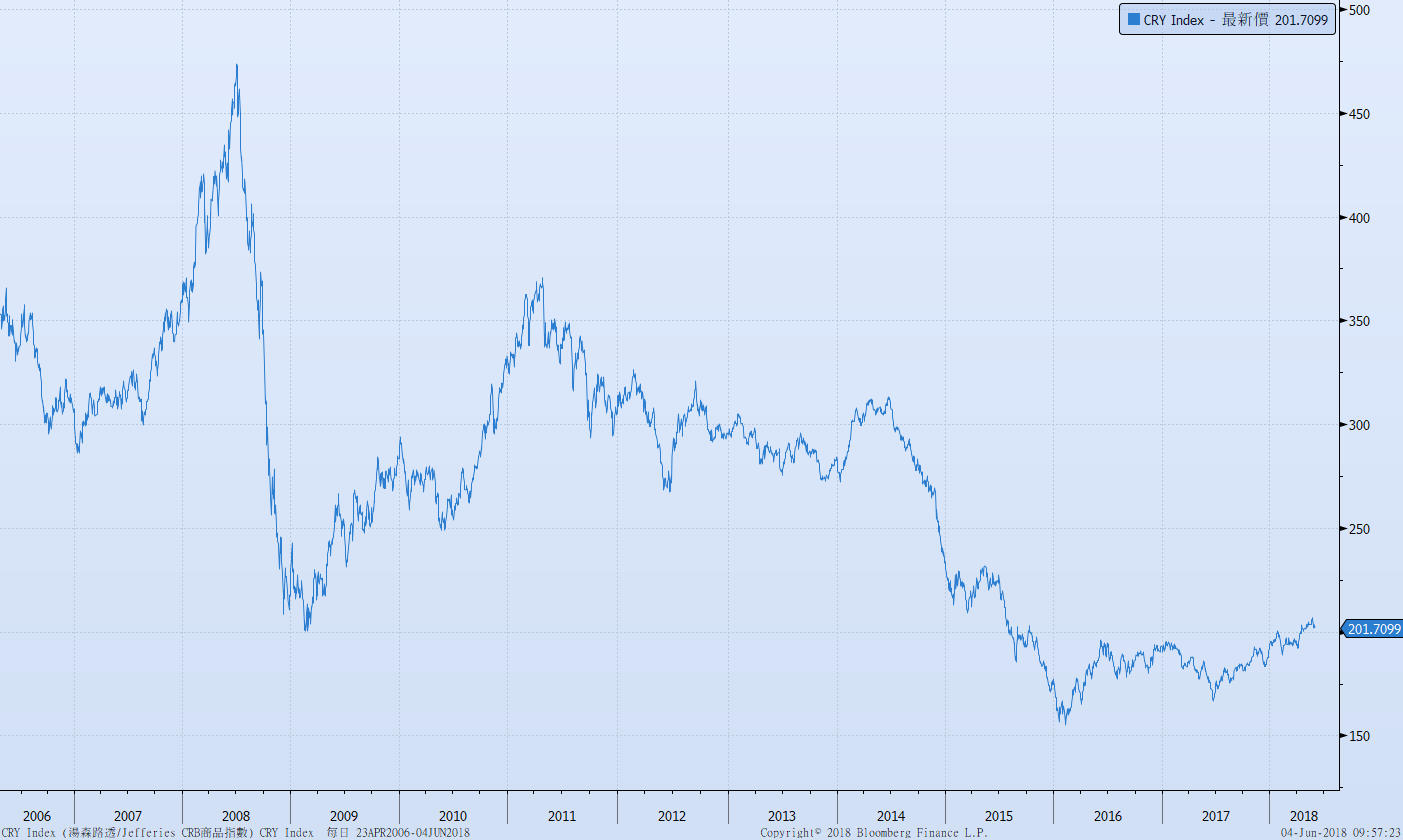 ISM製造業與服務業指數
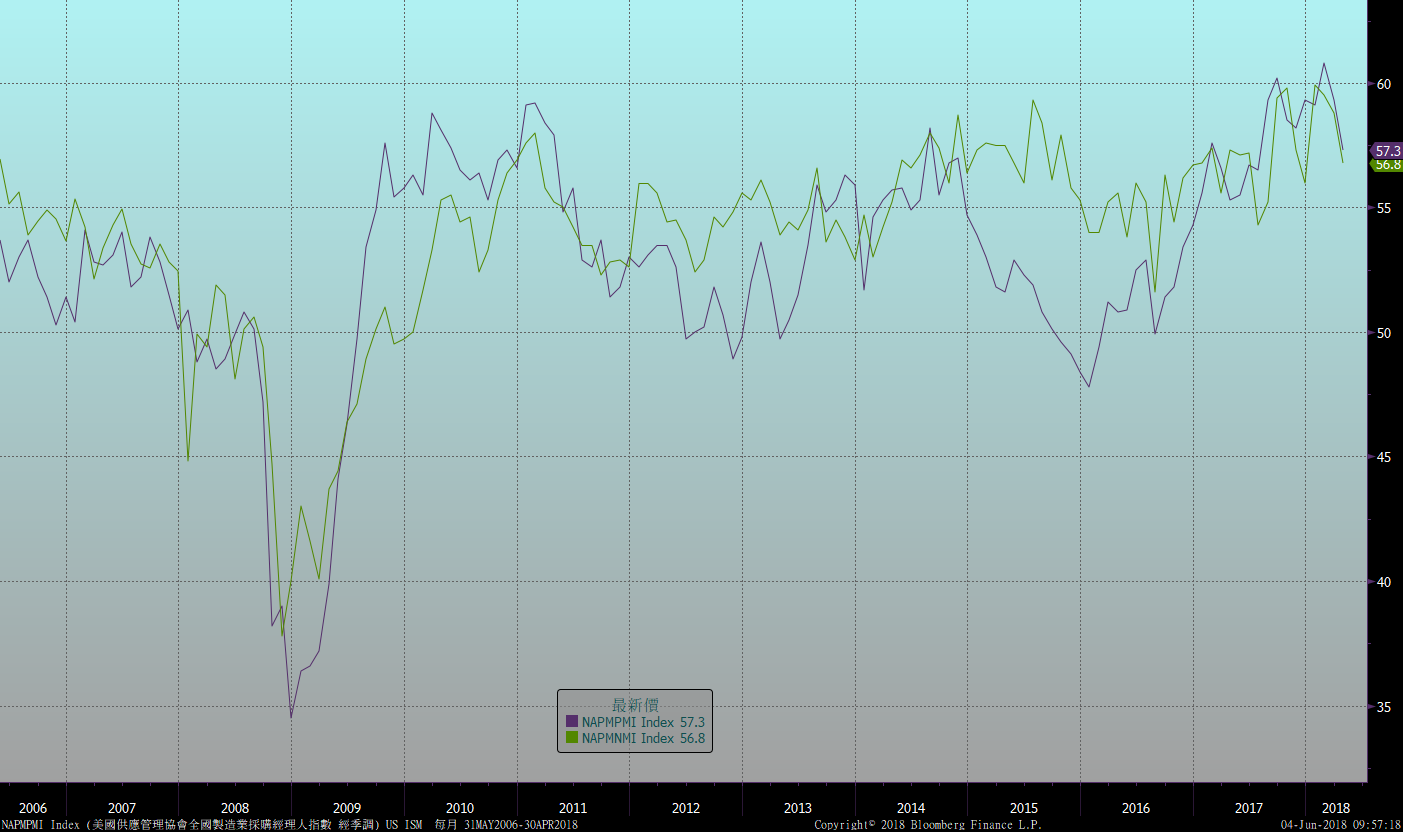 密大消費信心
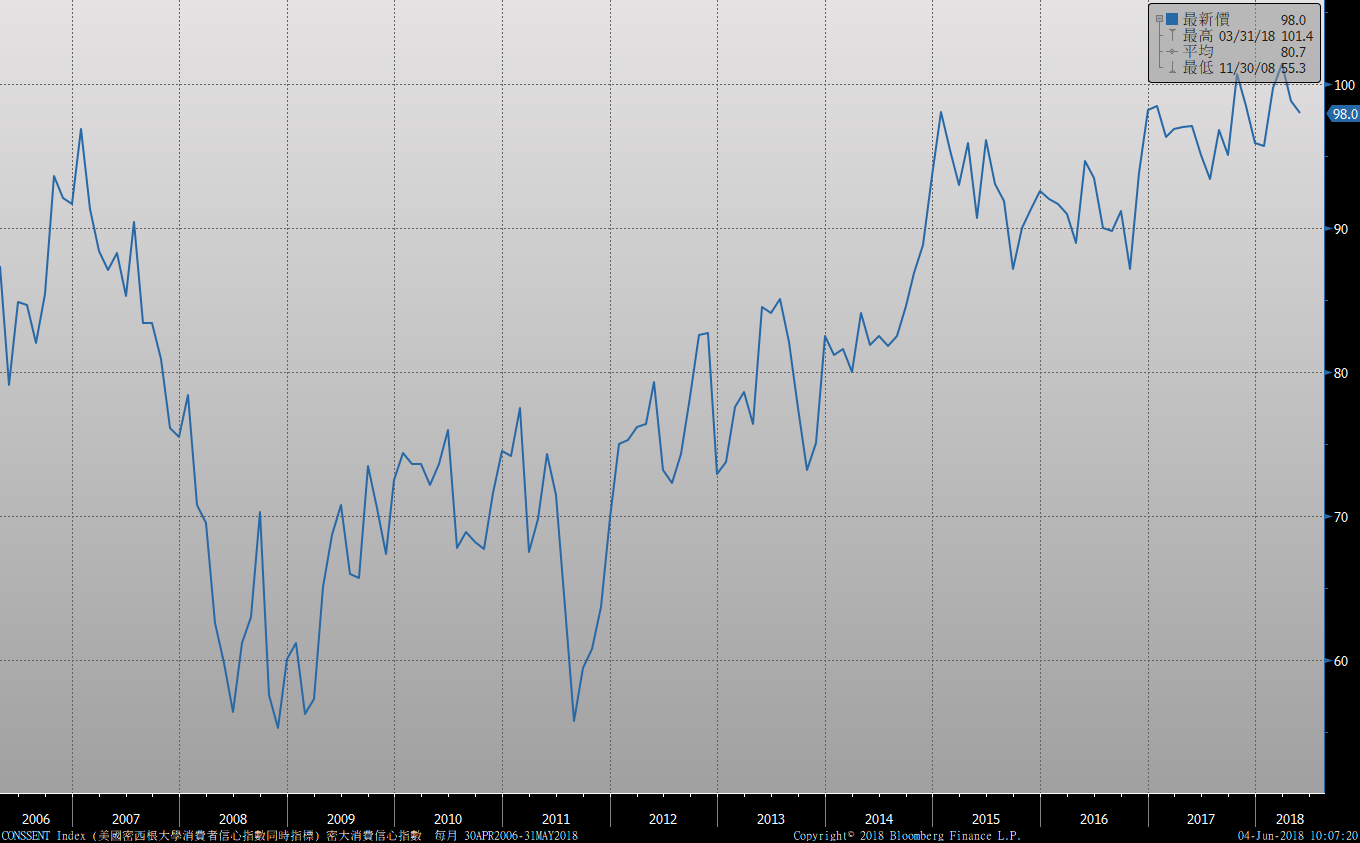 美國個人消費支出核心平減指數 經季調(年比)
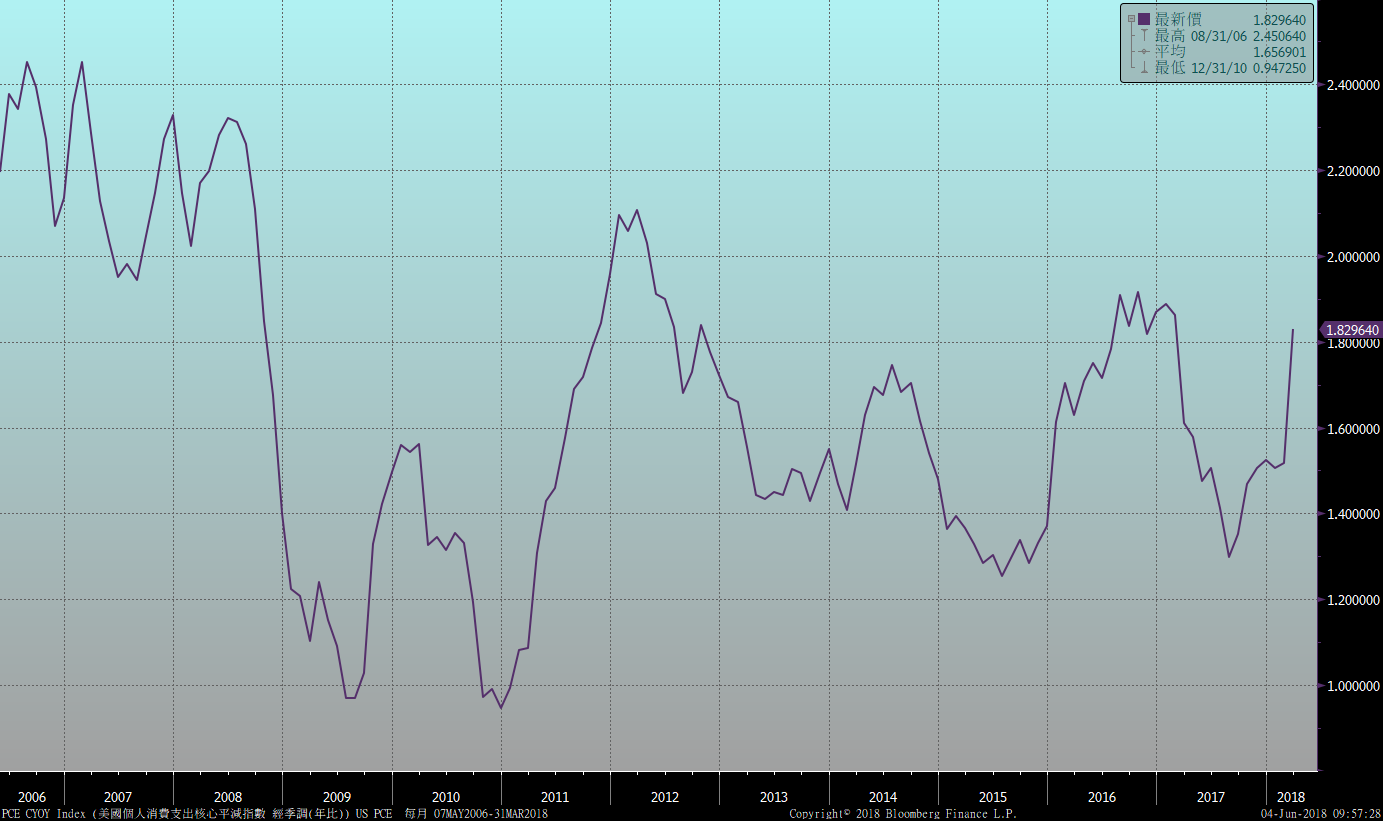 美國就業情況
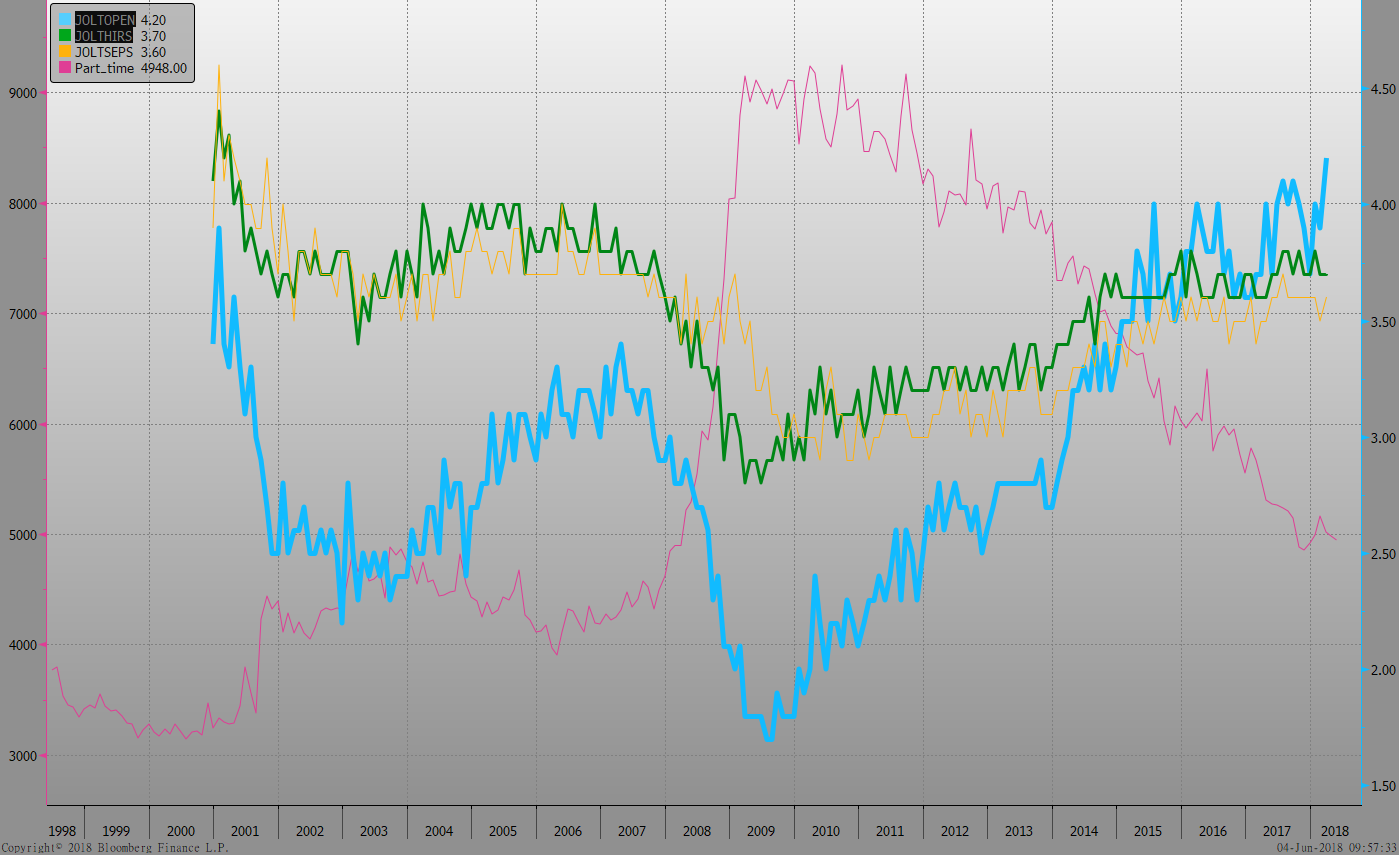 美國非農就業新增人數
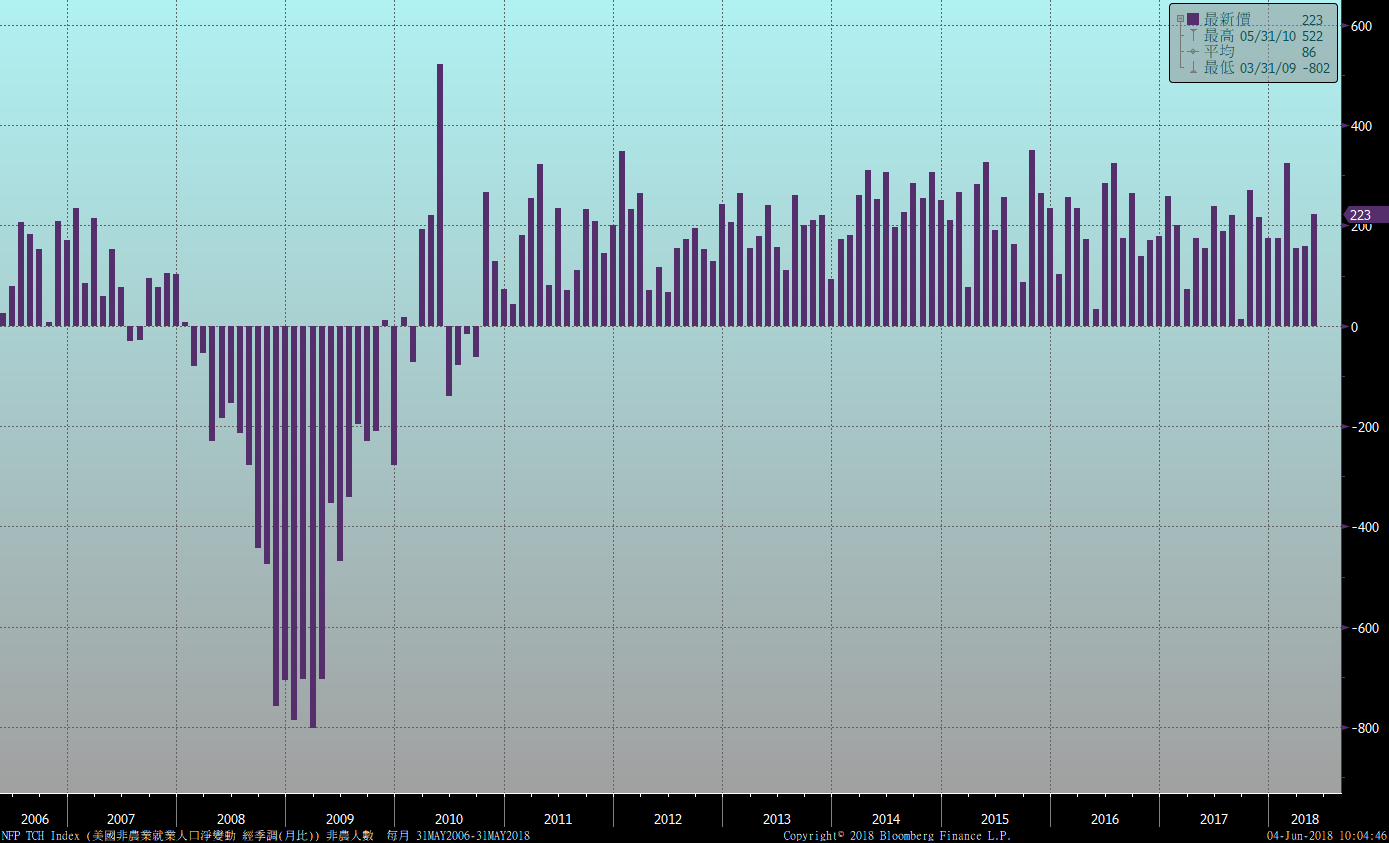 經濟數據預報
市場展望
從利率走勢看，美債10y利率自3.10%上方下修，在消息面影響下，跌破2.80%後反彈回到季線附近。台債利率，漲幅受到籌碼控制，受美債利率走勢影響，近期利率偏低整理，往下的追價風險較高。
經濟數據方面，即將公布台灣5月CPI、出口數據，美國5月ISM服務業指數，歐元區5月Markit服務業PMI。台債利率走勢，在籌碼主導下，利率偏低整理，本週有新的10年期公債標售，但僅250億元。預估下半年央行可能升息的機率仍大，操作上，利率回跌時，建議適時調節部位為宜。